Владимир Маяковский Стихотворение «Прозаседавшиеся»
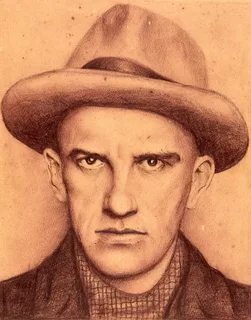 Презентация по русской литературе для слушателей подготовительного отделения, подготовительных курсов и абитуриентов
Составитель: 
старший преподаватель кафедры довузовской подготовки и профориентации Королёва Е.А.
2023 год
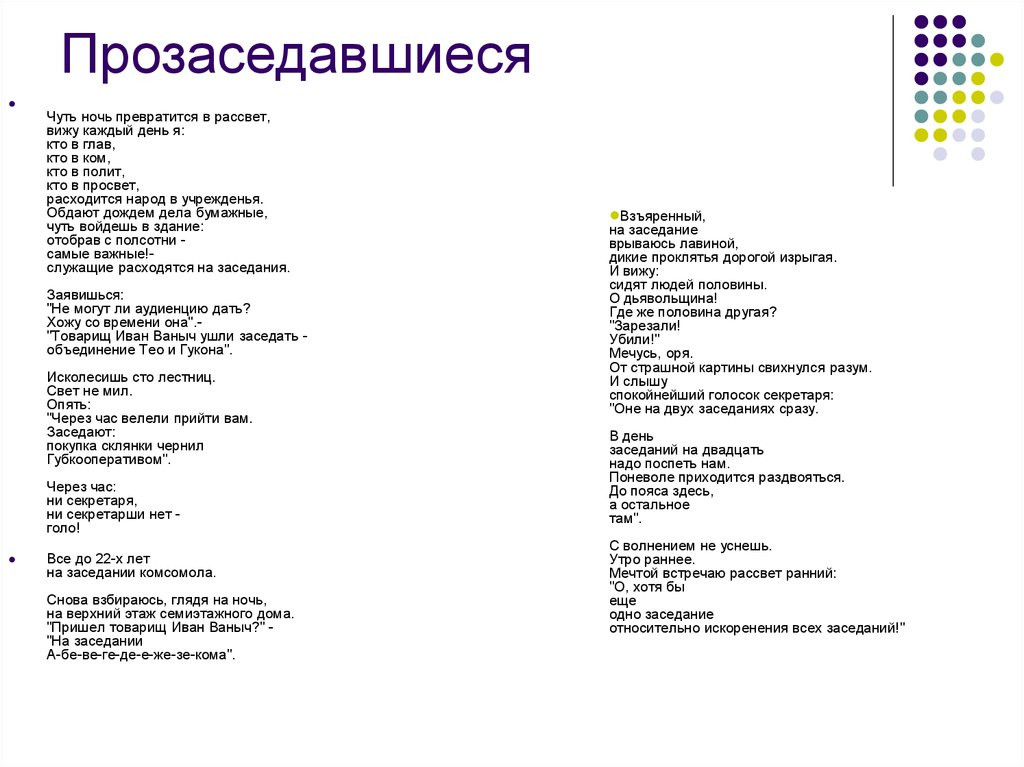 В 1922 г. в «Известиях» было напечатано сатирическое стихотворение В. Маяковского «Прозаседавшиеся», направленное против бюрократизма и волокиты в государственных учреждениях – вторая стержневая тема его послеоктябрьской сатиры-борьбы с бюрократизмом. Основные принципы построения сатирического образа – гипербола и гротеск, точнее фантастический гротеск.
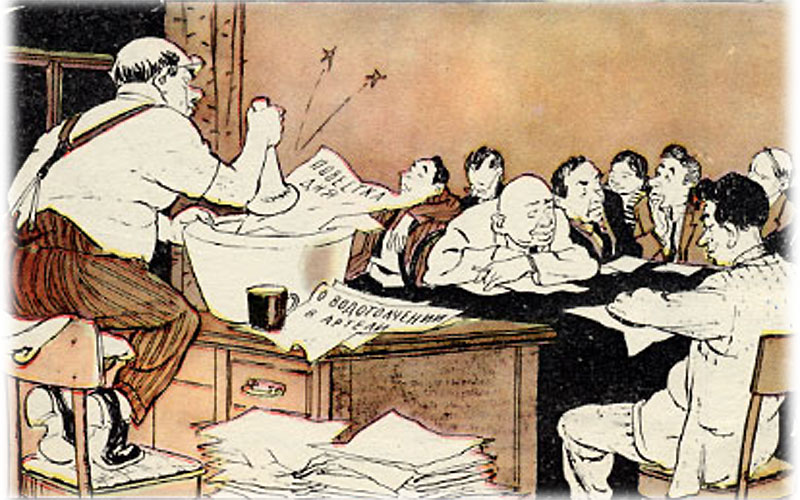 В самом названии стихотворения кроется гипербола. Маяковский нашёл точный неологизм – «прозаседавшиеся», построенный по образцу таких слов, как прогнившие, прокисшие. 
И хотя панорама «бюрократиады» впоследствии нашла отражение в большом количестве произведений поэта, «Прозаседавшиеся» остались одним из лучших образцов сатиры Маяковского на эту тему.
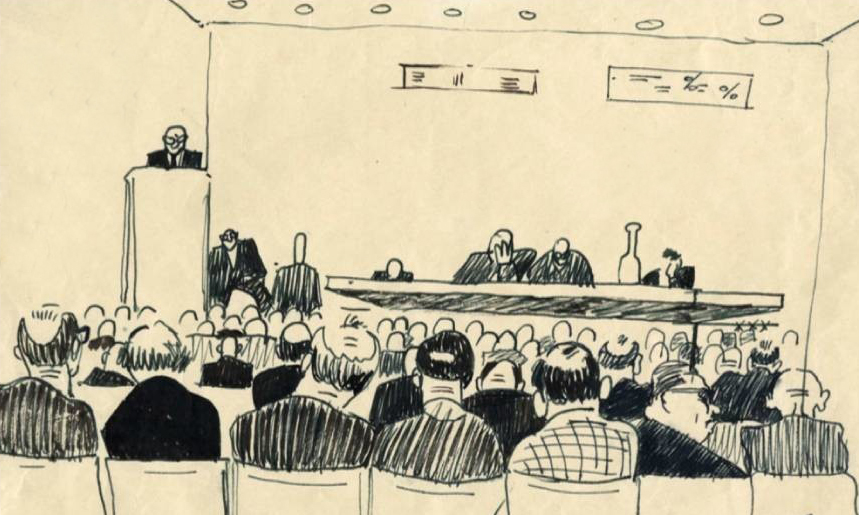 В произведении нет строгого размера стиха, наоборот, в нём слышны интонации разговорной речи. 
Существенной особенностью произведения Маяковского о бюрократах является то, что в нём нет конкретного образа бюрократа, зато есть обобщённая картина заседающих бюрократов.
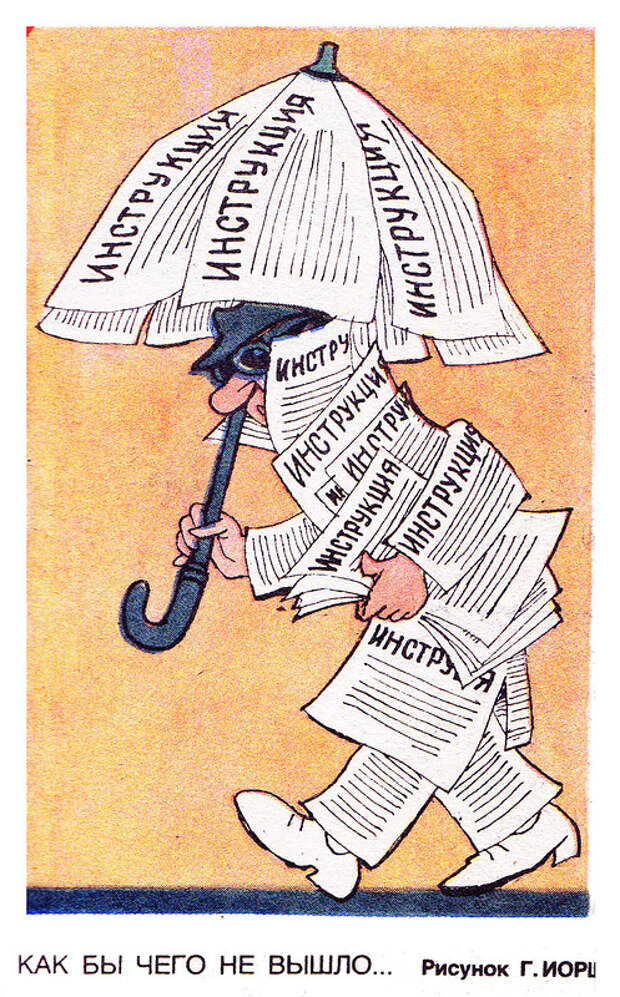 Используя приём гиперболы, поэт высмеивает «разнообразия заседаний». 
Сатирический эффект в «Прозаседавшихся» нарастает постепенно.
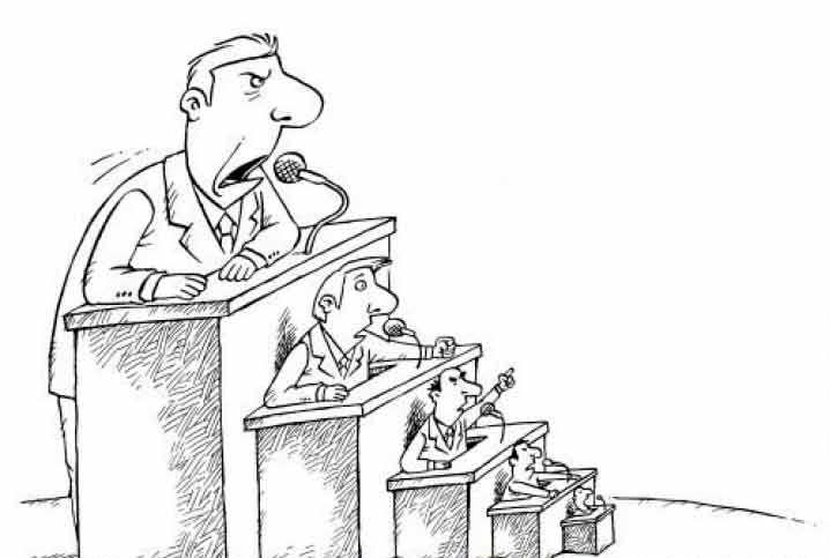 Гротескный прием раздвоения персонажей-бюрократов художественно предварен во вступлении:
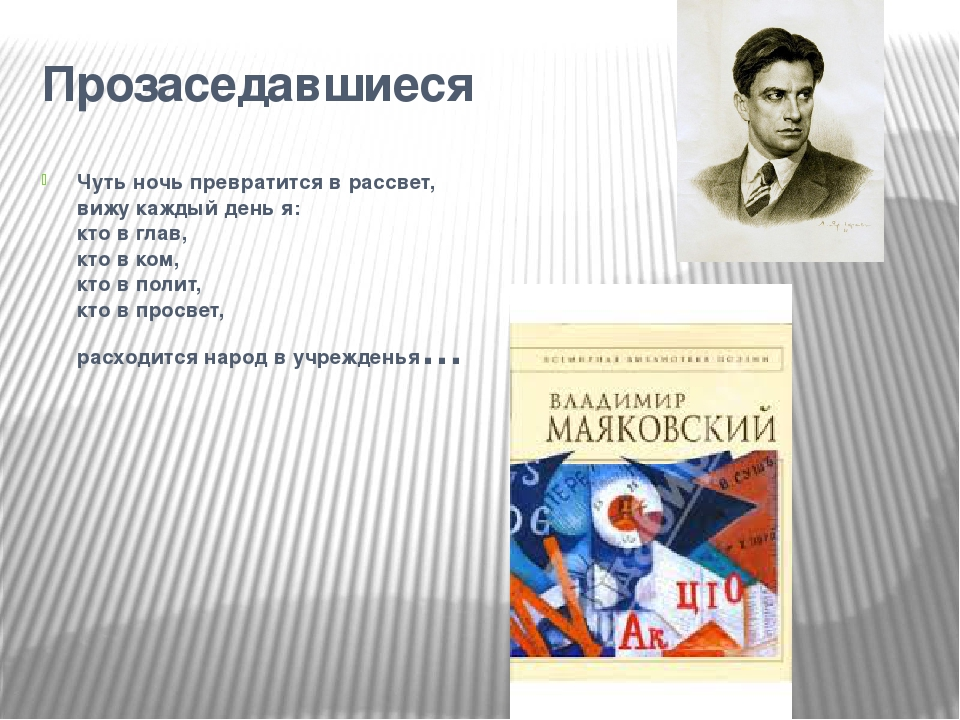 Имеются в виду какой-то главный комитет и полит-просвет, два учреждения, но в стихах они предстают как четыре.
В начале стихотворения мало что предвещает сатирическое звучание: люди идут на работу.
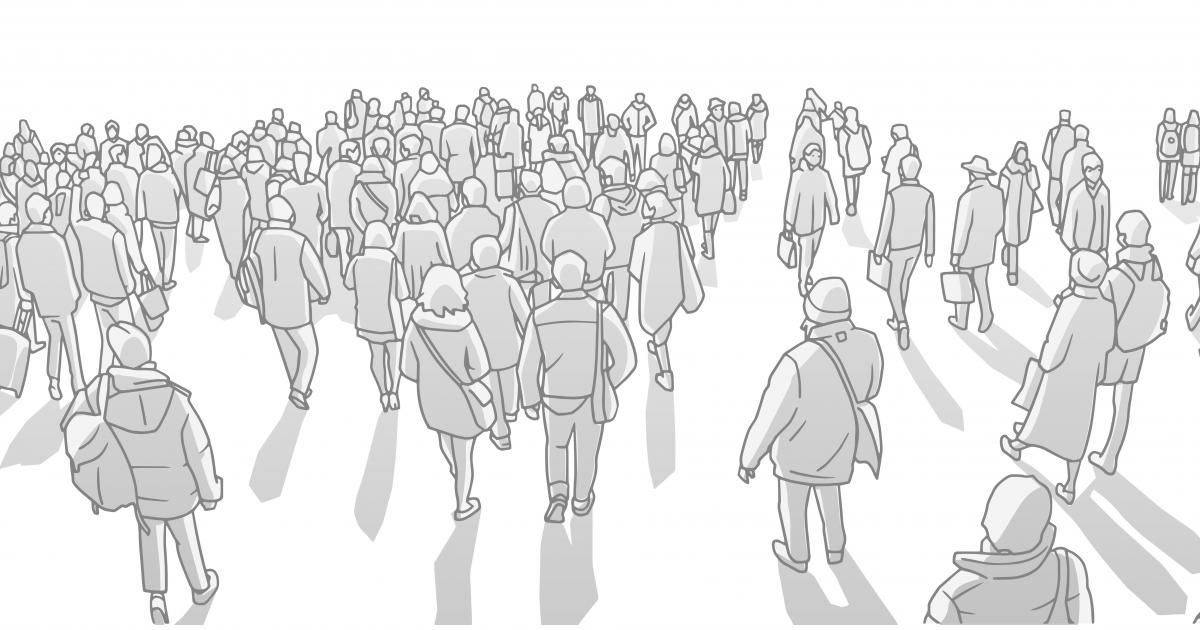 А затем Маяковский подчёркивает явно бюрократический характер проводимых заседаний. Речь идёт о бюрократических заседаниях, то есть таких, которые в полном соответствии с сущностью бюрократизма живое дело подменяют разговорами, решениями, резолюциями, да и сама тематика этих заседаний, собраний, совещаний надуманная.
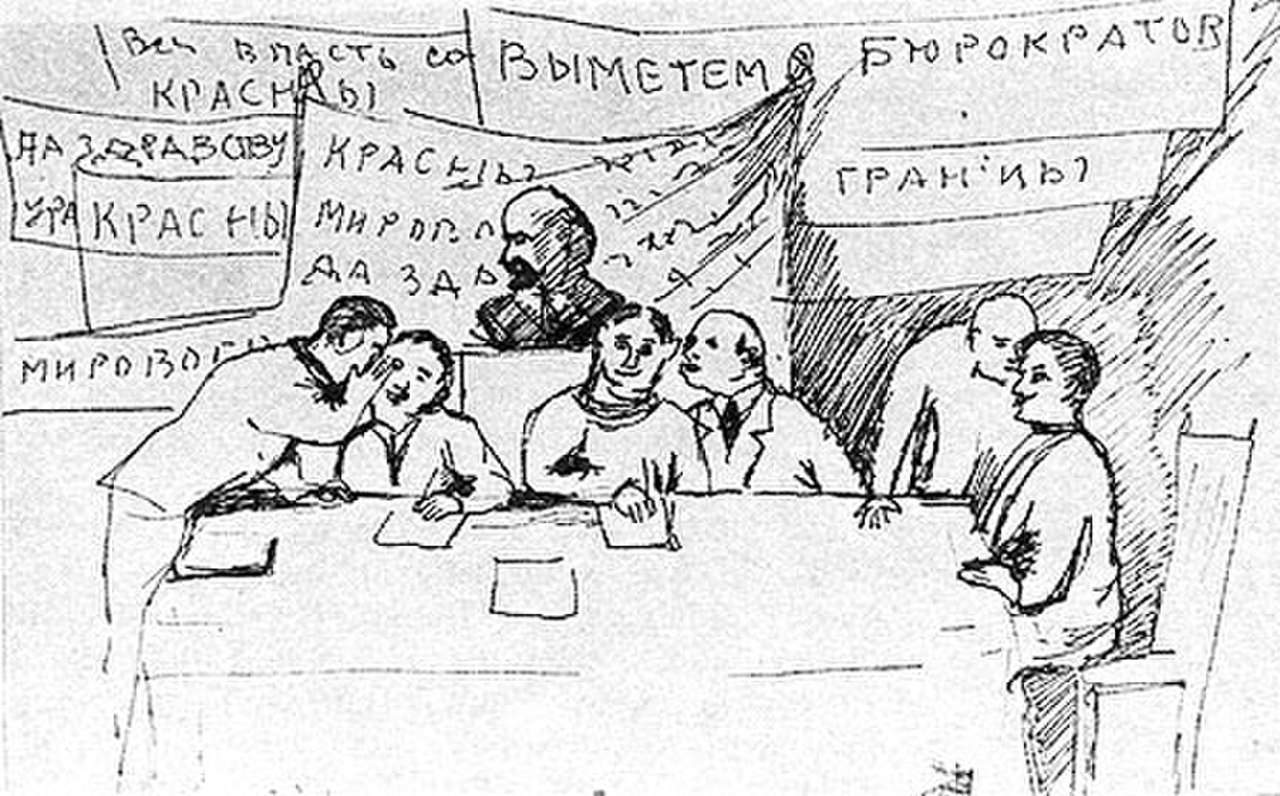 У просителя, обозначенного как «Я», уже словно двоится в глазах. Во втором четверостишии вступления зарифмованы «дела бумажные» и «полсотни – / самые важные!» – уже в самой рифме заключена ирония.
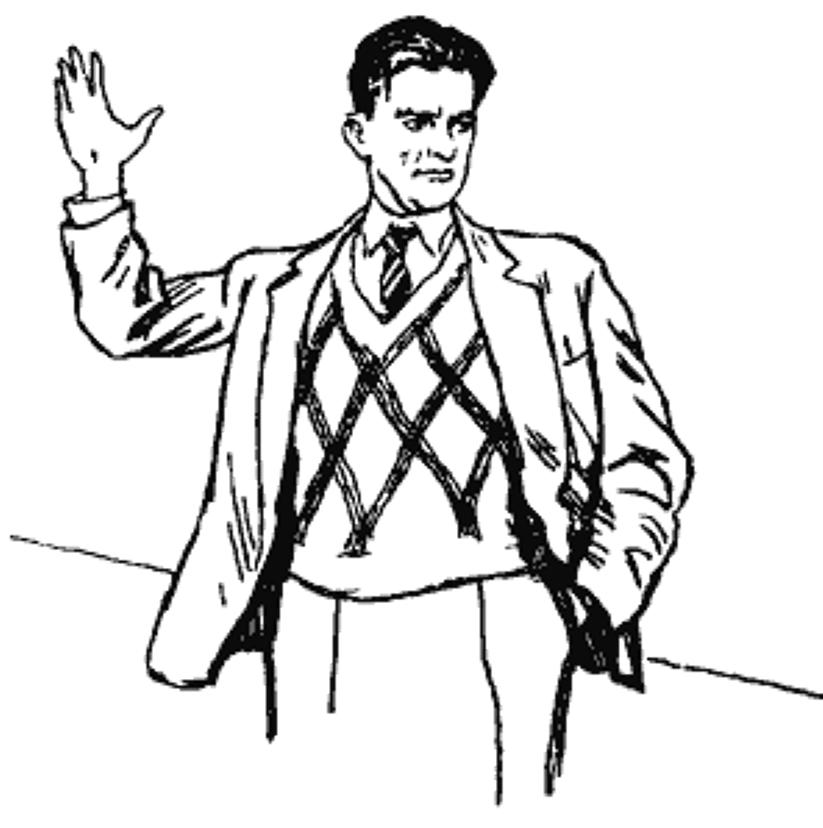 Проситель, обивающий пороги этого учреждения «со времени óна», т. е. с таких давних времен, когда выражались подобным образом, для «аудиенции» (слово из области придворного церемониала) у одного из его работников, некого «Ивана Ваныча», никак не может его застать на месте, так как неуловимый «Иван Ваныч» постоянно на каких-то заседаниях.
Заявишься:
«Не могут ли аудиенцию дать?
Хожу со времени она».-
«Товарищ Иван Ваныч ушли заседать —
объединение Тео и Гукона».
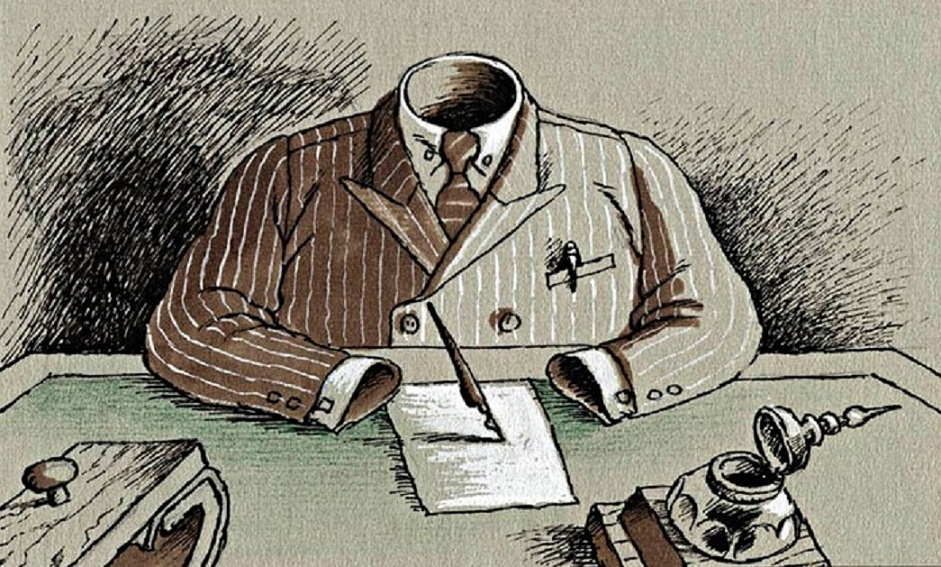 Следующая строфа начинается гиперболой «Исколесишь сто лестниц. Свет не мил» (именно такие ощущения вызывает у Маяковского необходимость искать очередного чиновника, который оказывается настолько неуловимым, что застать на месте в рабочее время его попросту не представляется возможным).
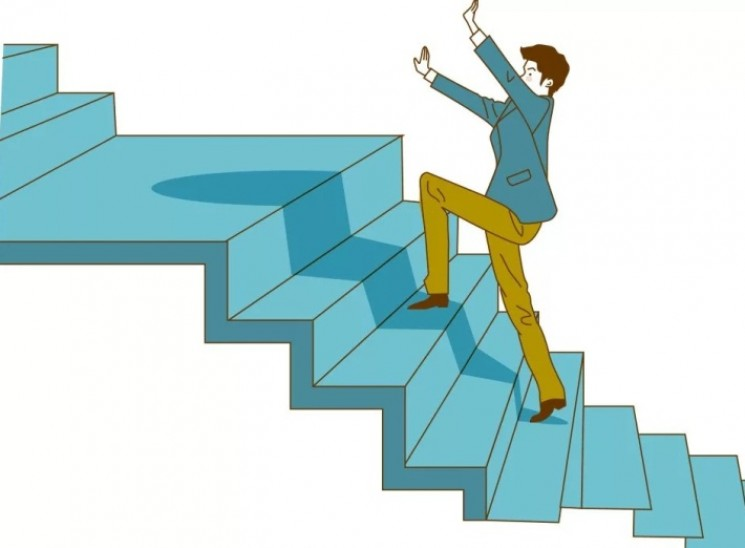 И заканчивается противоположной стилистической фигурой – литотой: «Заседают:/ покупка склянки чернил // Губкооперативом».
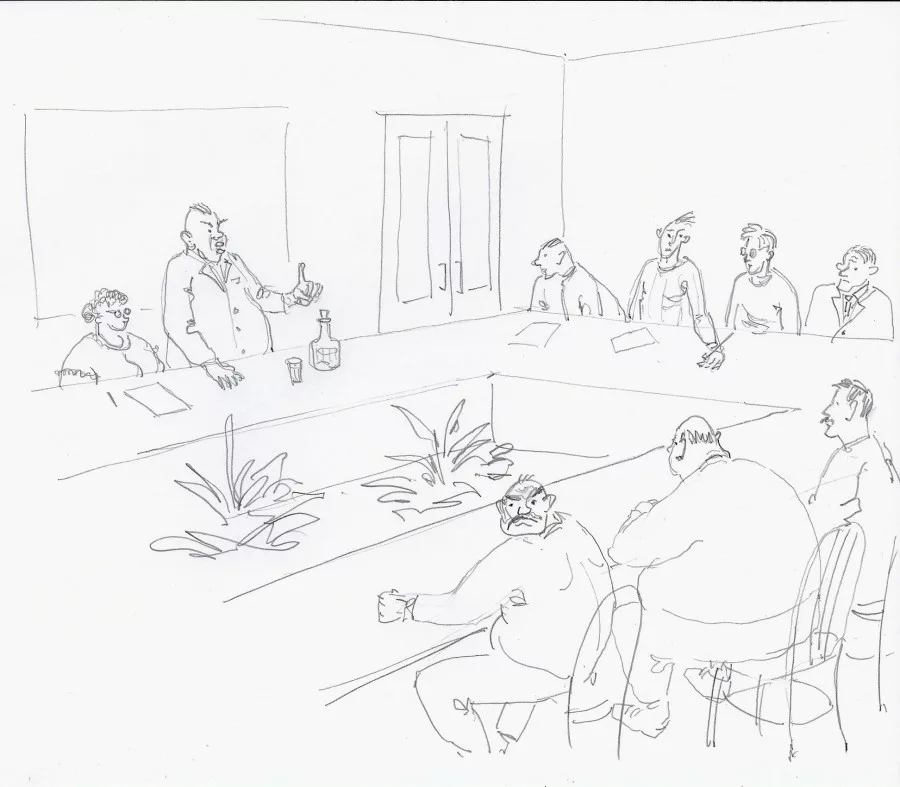 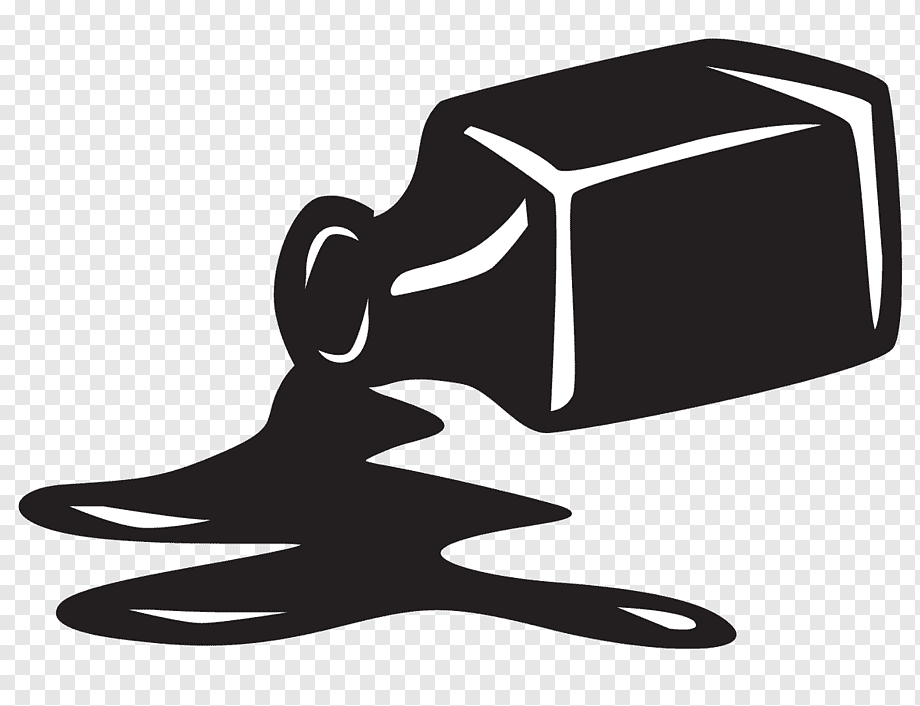 Третья строфа о похождениях героя констатирует отсутствие на месте секретарей-комсомольцев, которые тоже заседают.
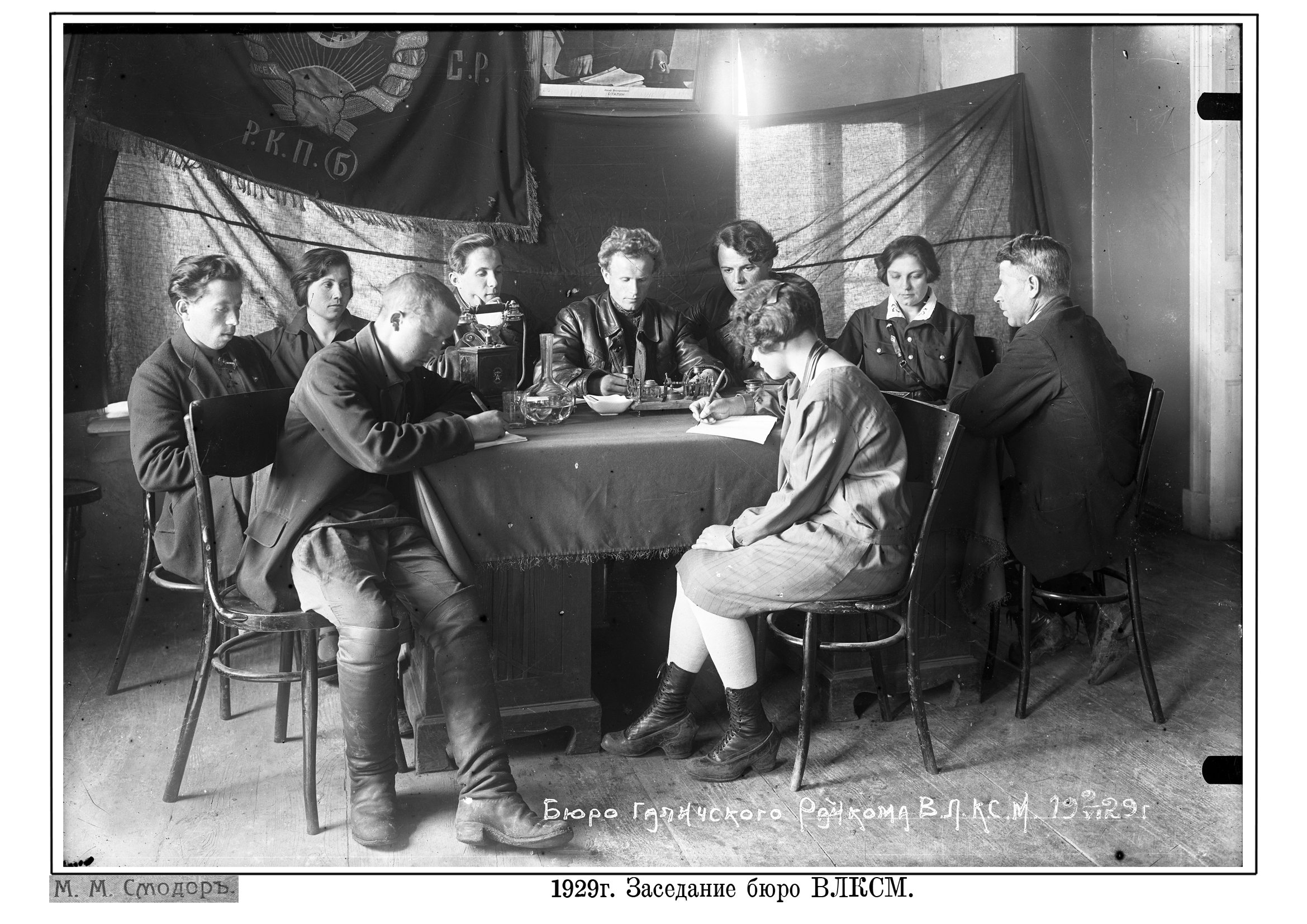 Через час:
ни секретаря,
ни секретарши нет —
голо!
Все до 22-х лет
на заседании комсомола.
Выслушивая очередные отговорки секретаря и ссылки на то, что требуемая персона ушла на очередное заседание, поэт вынужден вновь бегать по коридорам учреждения в надежде всё же разыскать пропажу. И когда рабочий день уже близится к завершению, оказывается, что поинтересоваться дислокацией до сих пор не вернувшегося чиновника уже просто не у кого. «Через час ни секретаря, ни секретарши нет – голо!» – с сарказмом отмечает поэт, сообщая читателю, что даже люди, призванные отвечать на вопросы многочисленных посетителей, вынуждены уйти на заседание.
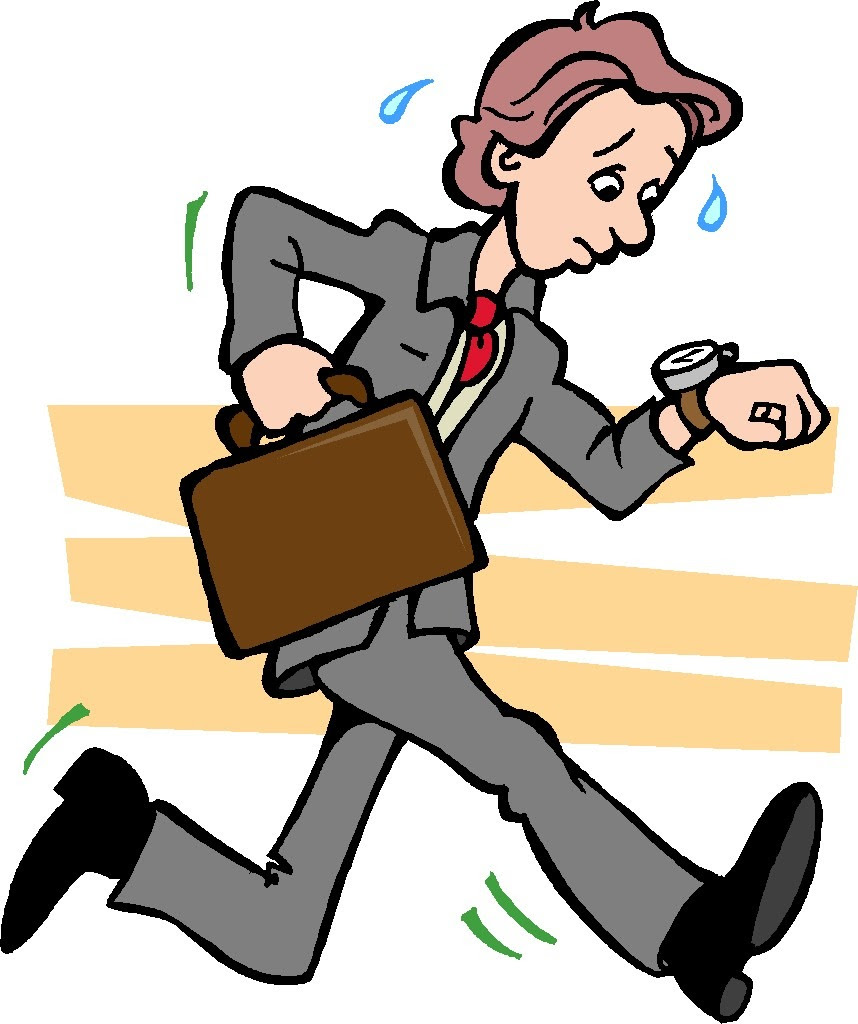 И в четвёртой речь идёт об учреждении совершенно обезличенном, уже совершенно невообразимом и в то же время всеохватном, о «заседании / А-бе-ве-ге-де-е-же-зе-кома».
Снова взбираюсь, глядя на ночь,
на верхний этаж семиэтажного дома.
«Пришел товарищ Иван Ваныч?» —
«На заседании
А-бе-ве-ге-де-е-же-зе-кома».
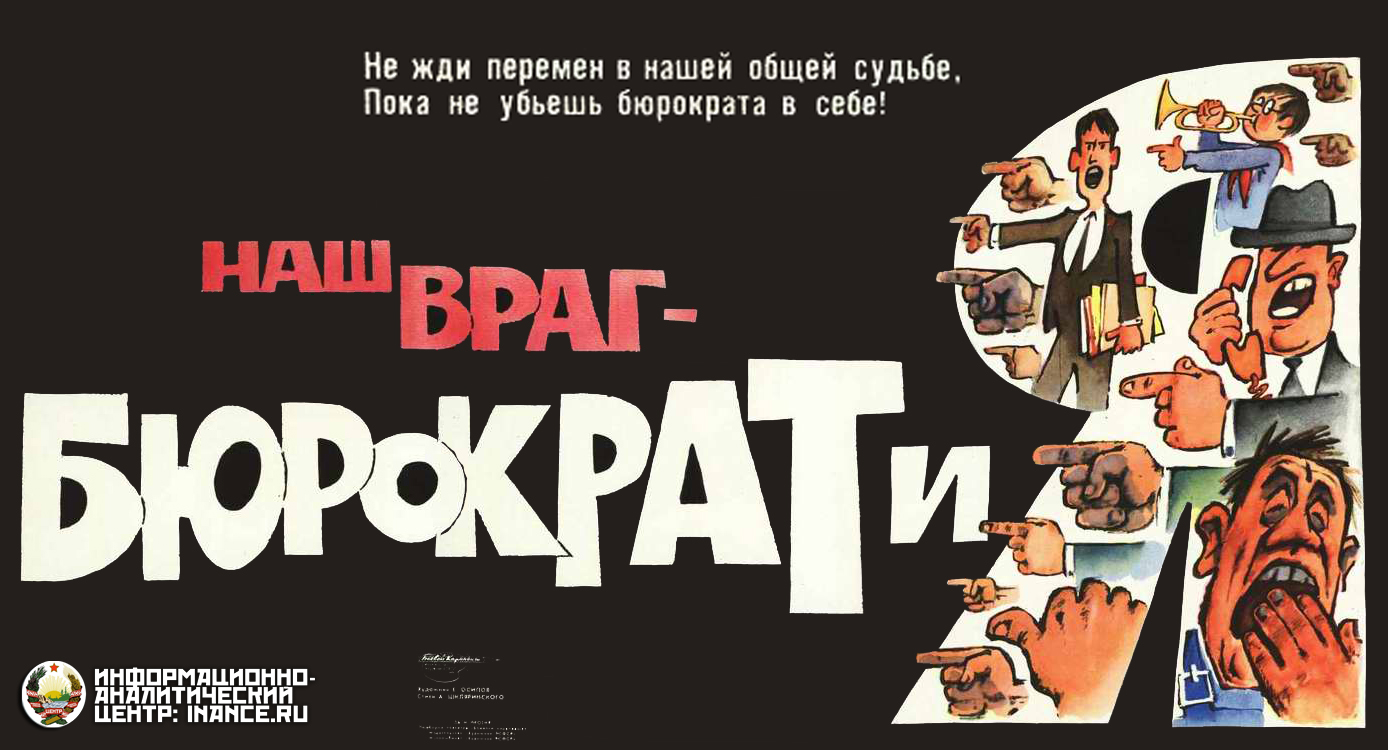 После поисков «Ивана Ваныча» показана гротескная картина, которую видит «лавиной» ворвавшийся на заседание «взъярённый» посетитель, «дикие проклятья на ходу изрыгая».
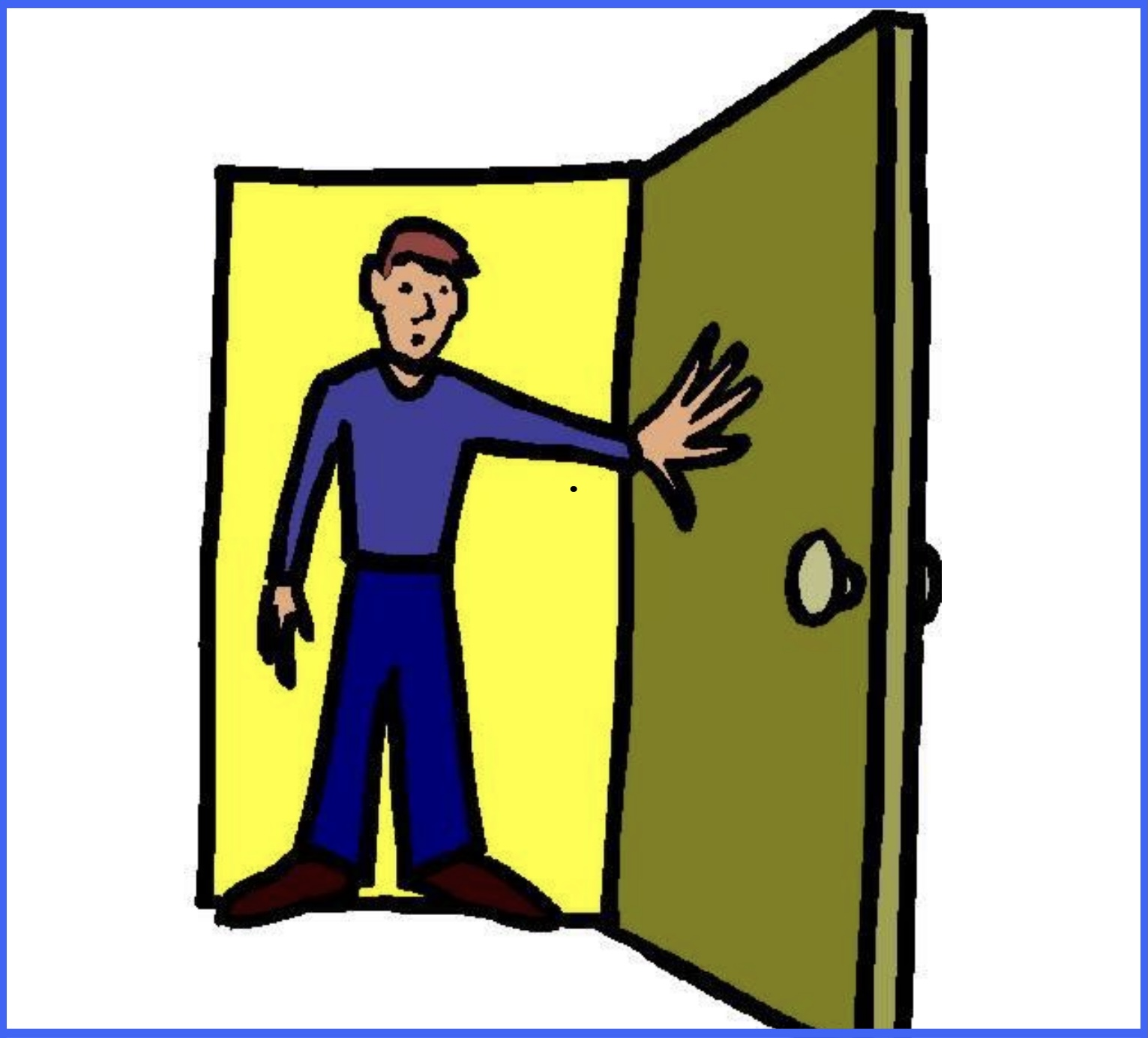 И вот мы уже видим, как бюрократы заседают по двадцать раз в день, решая пустопорожние вопросы, «разрываются» пополам, и уже «людей половины» присутствуют одновременно на двух заседаниях.
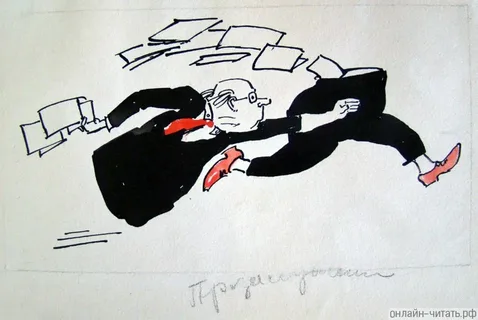 Не уточняется, какие именно «людей половины» он видит там – верхние или нижние. Очевидно, это не имеет значения. Бюрократы всё равно фактически трупы, так их и воспринимает нормальный человек: «"Зарезали! Убили"/ Мечусь, оря». Можно предположить, что половины нижние, поскольку объяснение даёт секретарь, а не кто-нибудь из заседающих.
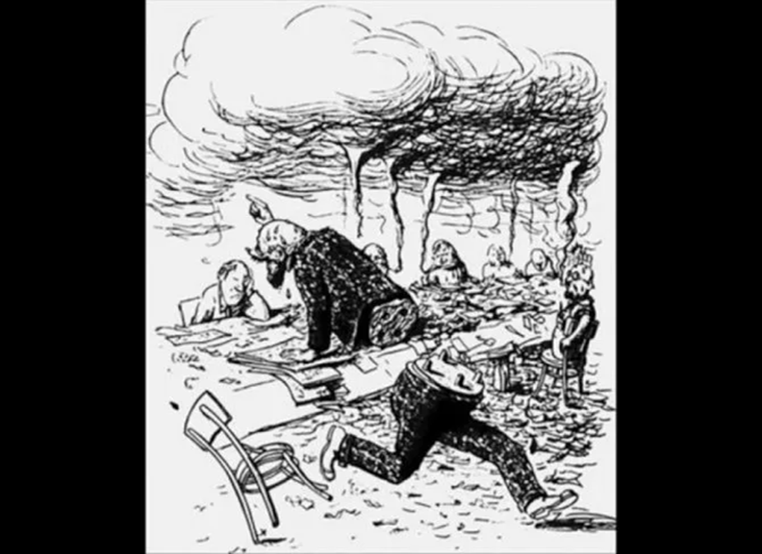 Секретарь не выполняет своих обязанностей, не выпроваживает скандального посетителя, а «спокойнейшим голоском» вполне доброжелательно объясняет ситуацию. Фраза «Они на двух заседаниях сразу» относится, возможно, к кому-то одному. Неологизм «раздвояться» здесь выглядит как признак непрофессионализма секретаря, который горд своей причастностью к деятельности начальства и на словах не отделяет себя от него: «В день / заседаний на двадцать // надо поспеть нам».
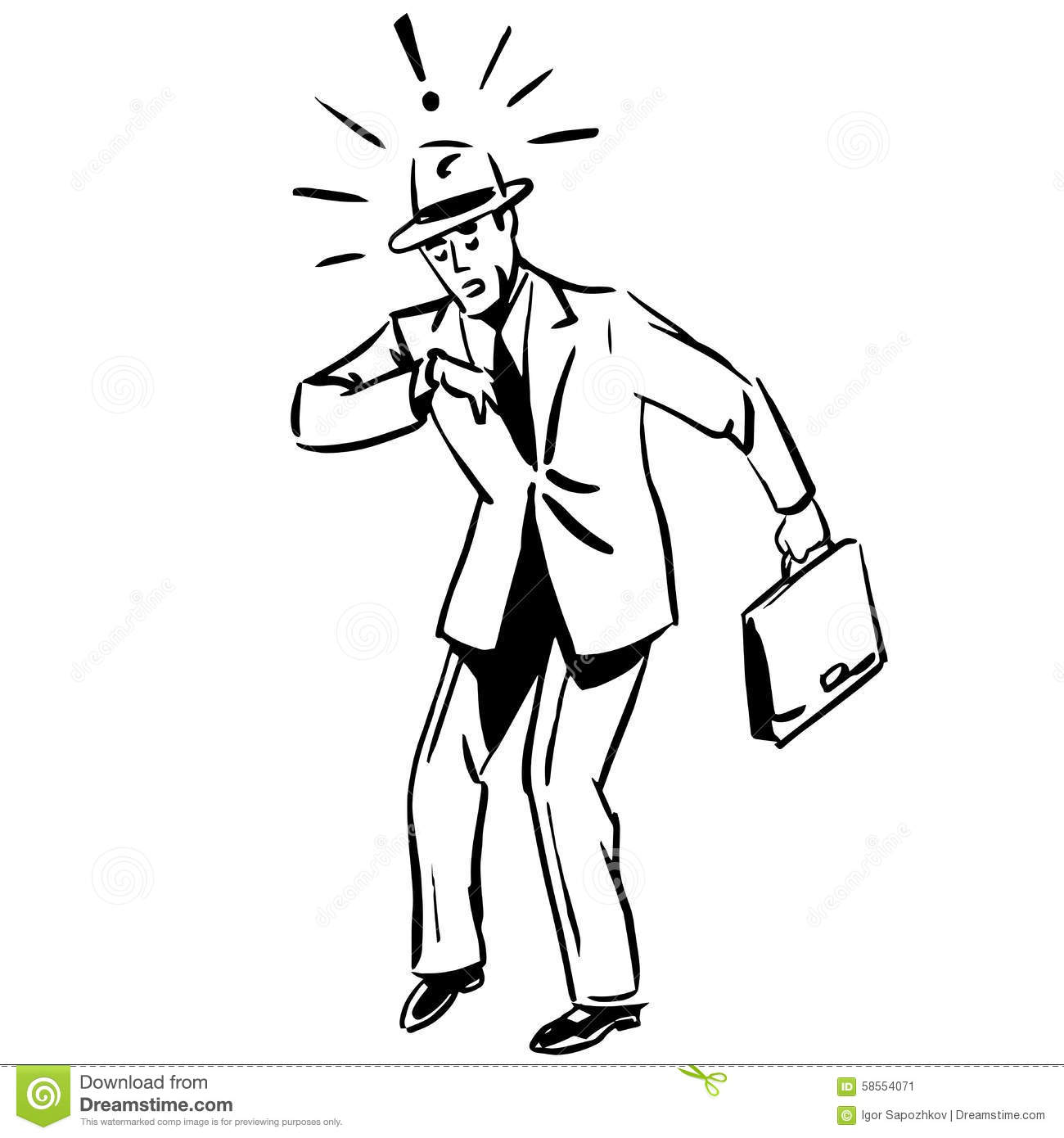 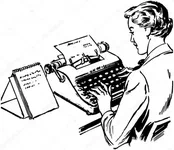 Картина, которая предстает перед поэтом, описана автором с особым сарказмом, приправленным мистическим ужасом, так как в помещении он видит только половинки людей. Умышленный гиперболический приём, использованный автором, признан подчеркнуть, что даже рабочего дня чиновникам не хватает на то, чтобы поспеть на все запланированные заседания, которых в день проводится не менее двадцати. Некоторые мероприятия и вовсе совпадают по времени. «Страшная картина» – сидящие половинки людей.
Художественный приём, к которому прибегает в данном случае поэт, – один из самых распространённый во всей сатирической практике Маяковского и применяется на протяжении всего его творческого пути – начиная от сатирических «гимнов» и заканчивая пьесами «Клоп» и «Баня». Речь идёт о сатирическом гротеске, построенном на предельной гиперболизации обличаемых черт, что нарушает естественные пропорции и внешнее правдоподобие, придаёт изображаемому условность, часто явно фантастический характер, деформирует образ, выводя его за грани вероятного, допустимого.
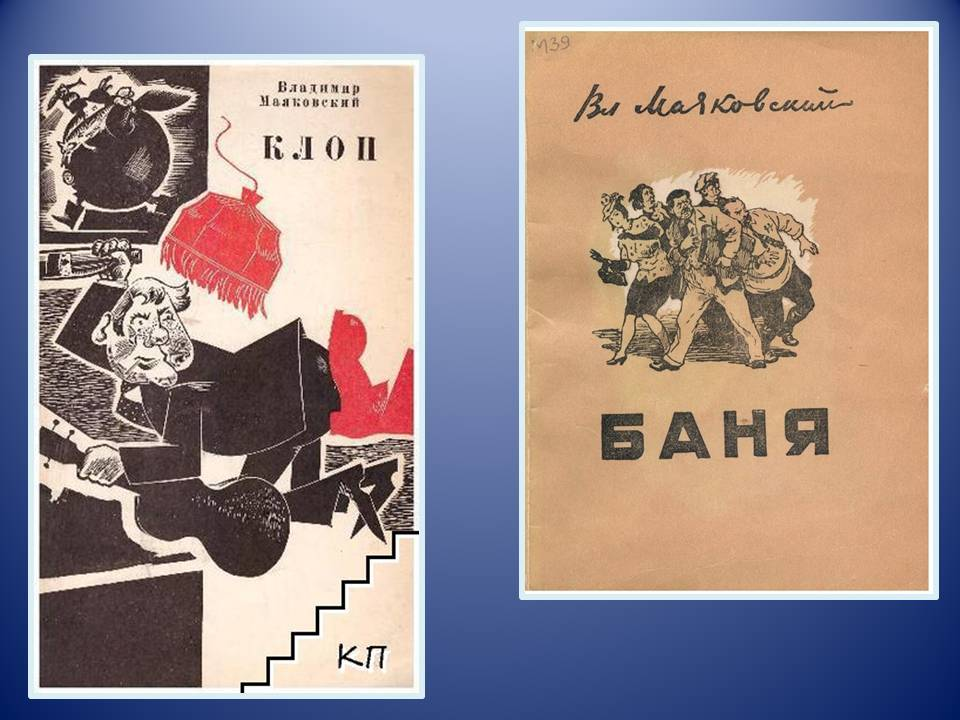 Несмотря на внешнее неправдоподобие, гротесковый образ обладает огромными возможностями правдиво передать главное – нелепость обличаемого явления, выявить основное в нём, показать это основное выпукло, как бы через увеличительное стекло.
Понимая всю беспочвенность и ненужность культивируемых общественных дебатов, автор отдаёт себе отчёт, что эта относительно новая система будет искореняться десятилетиями. В результате же страдают самые обычные люди, которые вынуждены тратить на решение банальных вопросов колоссальное количество времени.
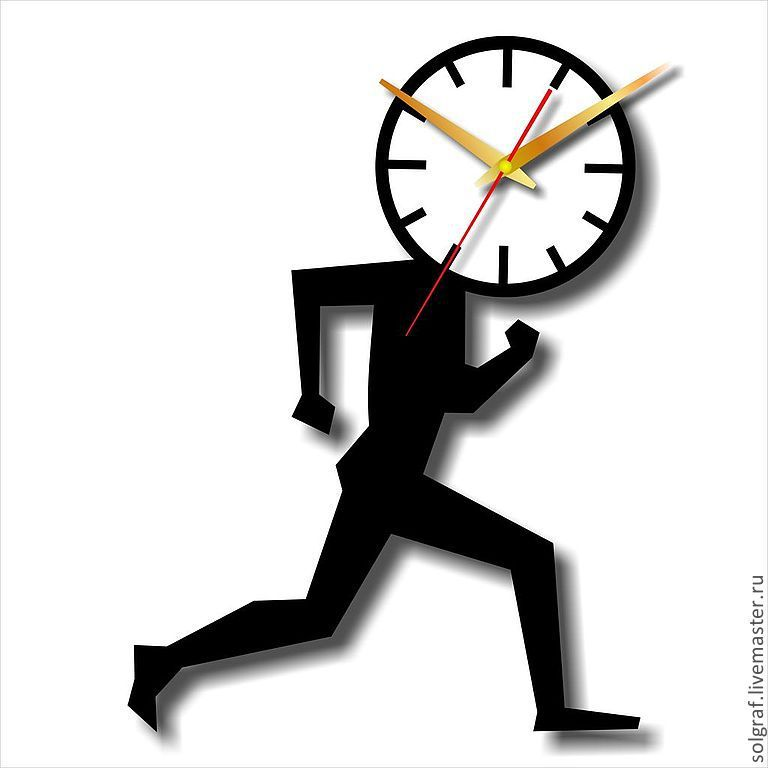 Четырежды за день взбираясь на «верхний этаж семиэтажного дома», несчастный проситель так и не может застать «Ивана Ваныча», каждый раз он слышит один и тот же ответ: «Заседают». Но главное не в том, что «Иван Ваныч» заседает, а в том, на каких заседаниях он приводит своё служебное время, так как именно здесь и выявляется бюрократическая сущность «прозаседавшегося».
В последние строчки этого стихотворения Маяковский вложил всю свою иронию. Кошмарное видение с раздвоением чиновников мучило его всю ночь, и в итоге рассвет поэт встретил с единственной мечтой: 
 
Мечтой встречаю рассвет ранний:
«О, хотя бы
ещё
одно заседание
относительно искоренения всех заседаний!»
Спасибо 
             за 
                  внимание
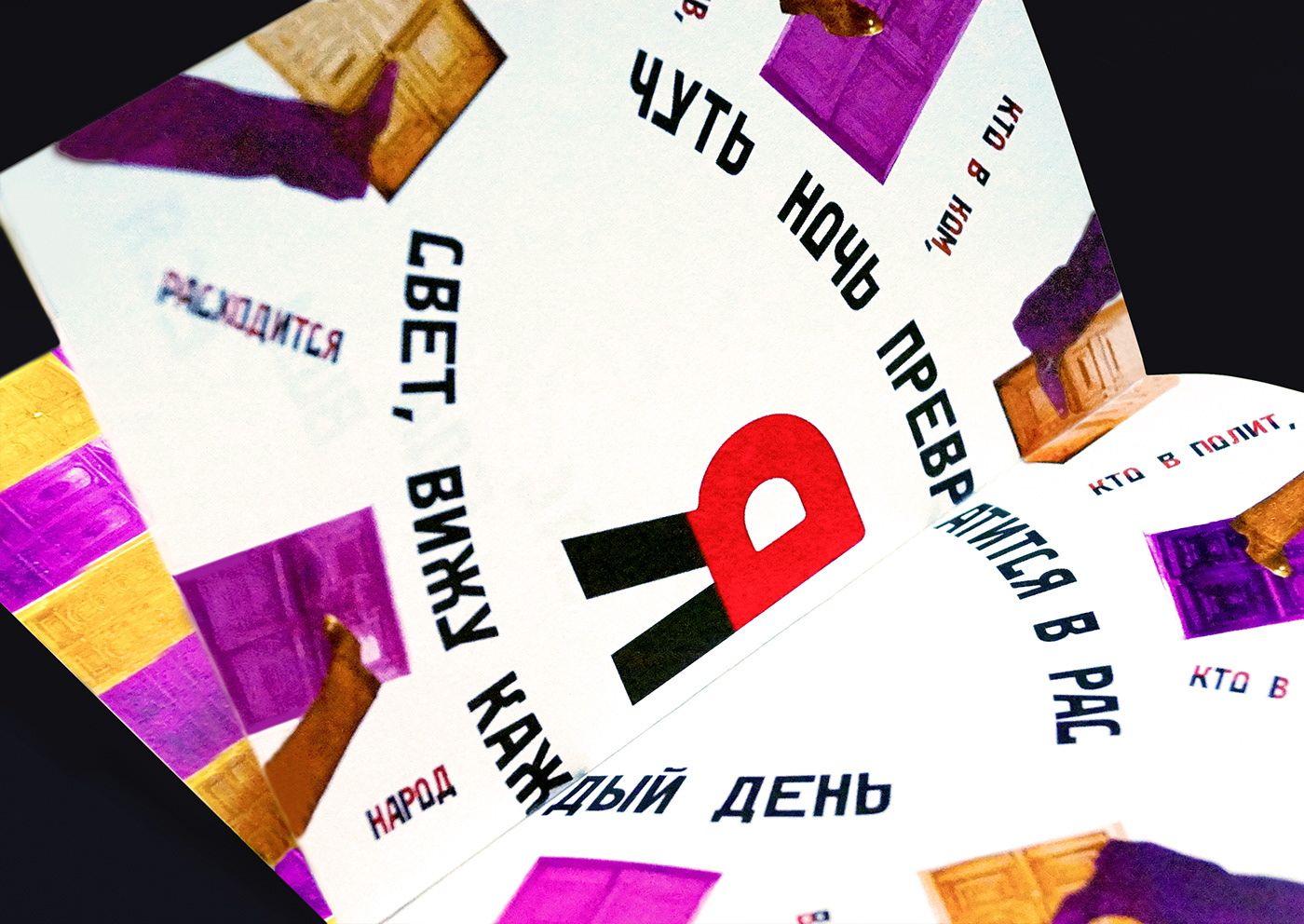